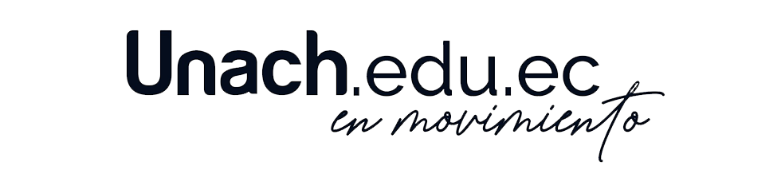 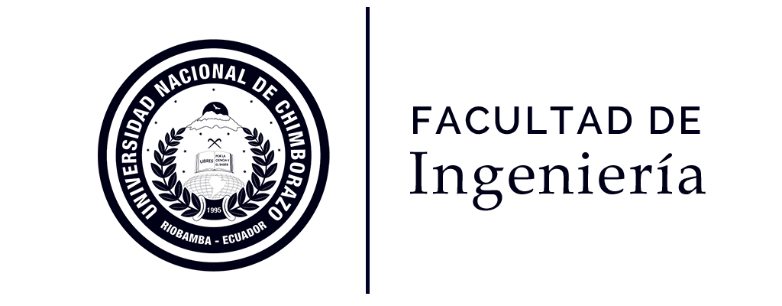 Revisado por:  Ing. MBA. Magdala Lema Espinoza
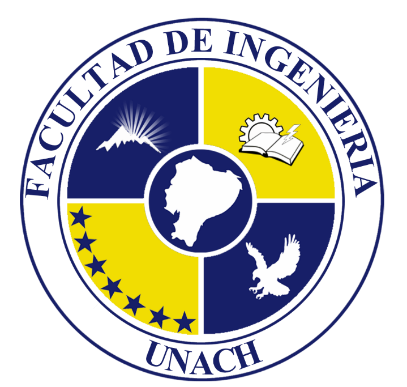 DEFINICIONES LOS COSTOS INDUSTRIALES
EL COSTO Y EL GASTO
ELEMENTOS QUE CONFORMAN EL COSTO
CLASIFICACION DE LOS COSTOS INDUSTRIALES
POR LA NATURALEZA DE LAS OPERACIONES DE PRODUCCION
a) Por ordenes de Producción
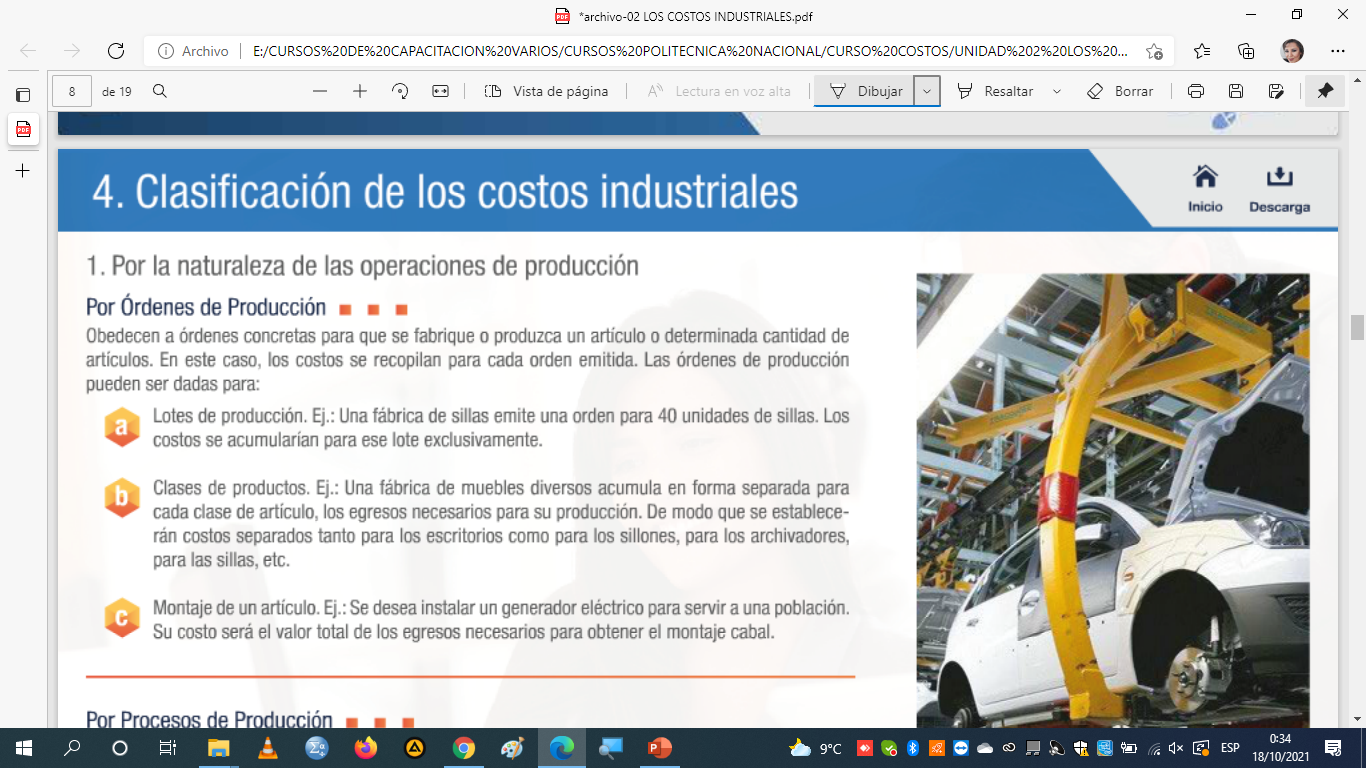 b) Por procesos de producción
Por procesos de producción pueden ser:
Costos de conversión
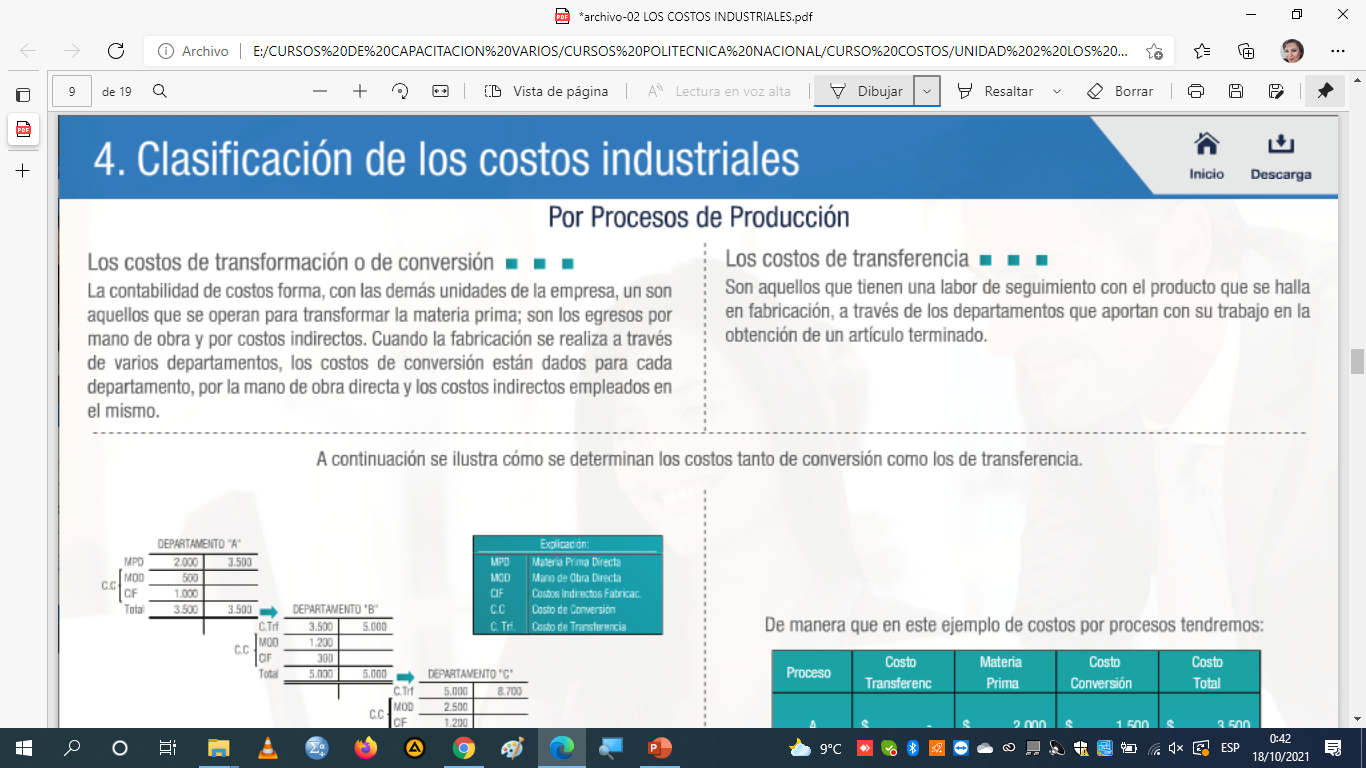 2. Costos de transferencia
Ejemplo costos de conversión
Ejemplo costos de transferencia
C) Costos Mixtos
2. POR EL METODO DE CALCULO
Predeterminados o calculados
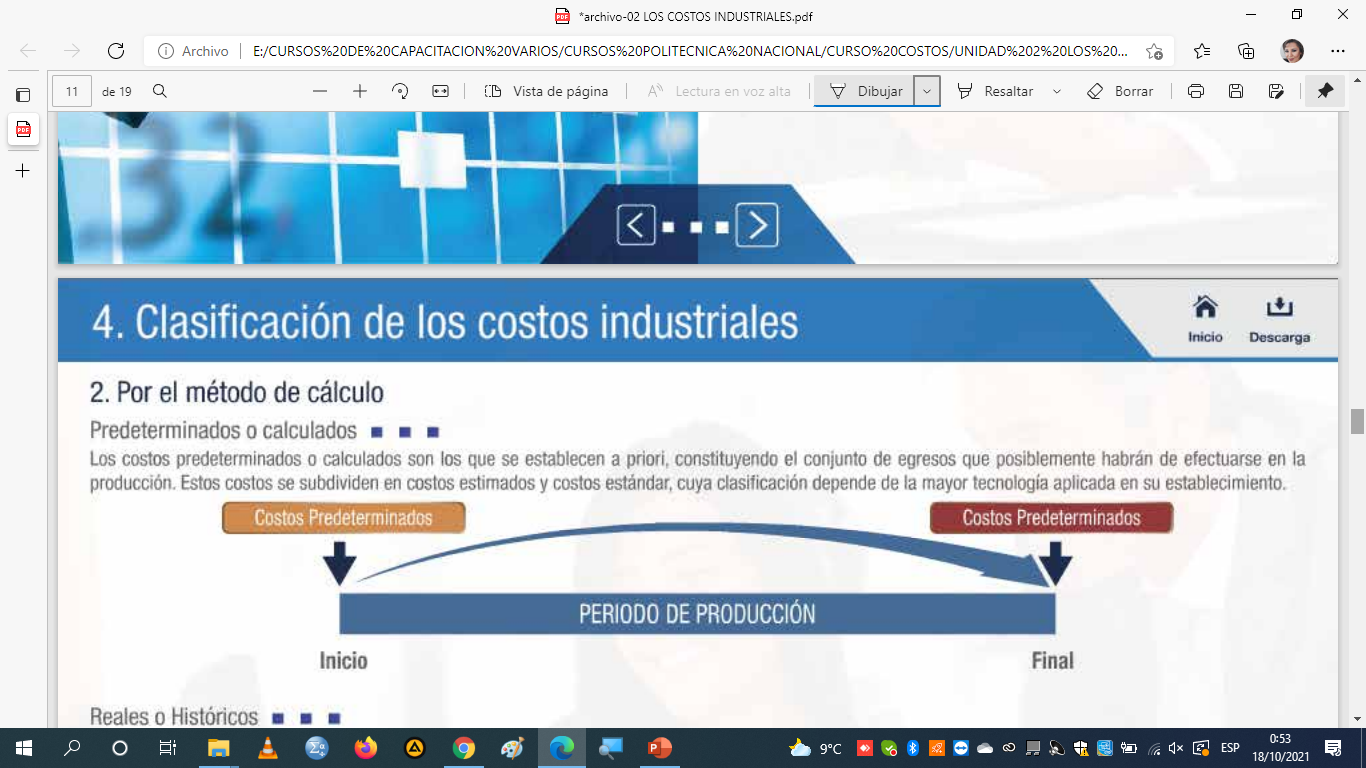 b) Reales o Históricos
3. POR EL TIEMPO DE SU DETERMINACION
4. POR LA FUNCION DENTRO DE LA EMPRESA
EJEMPLO
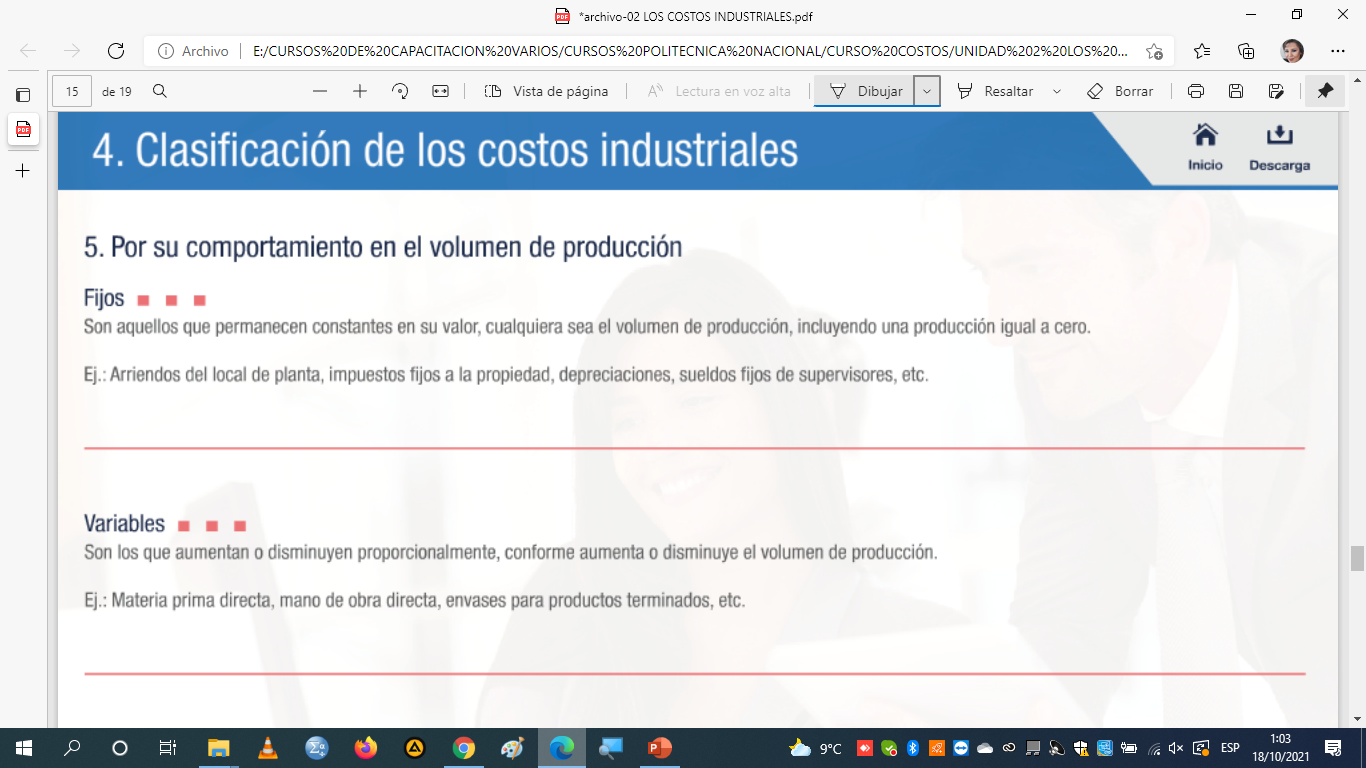 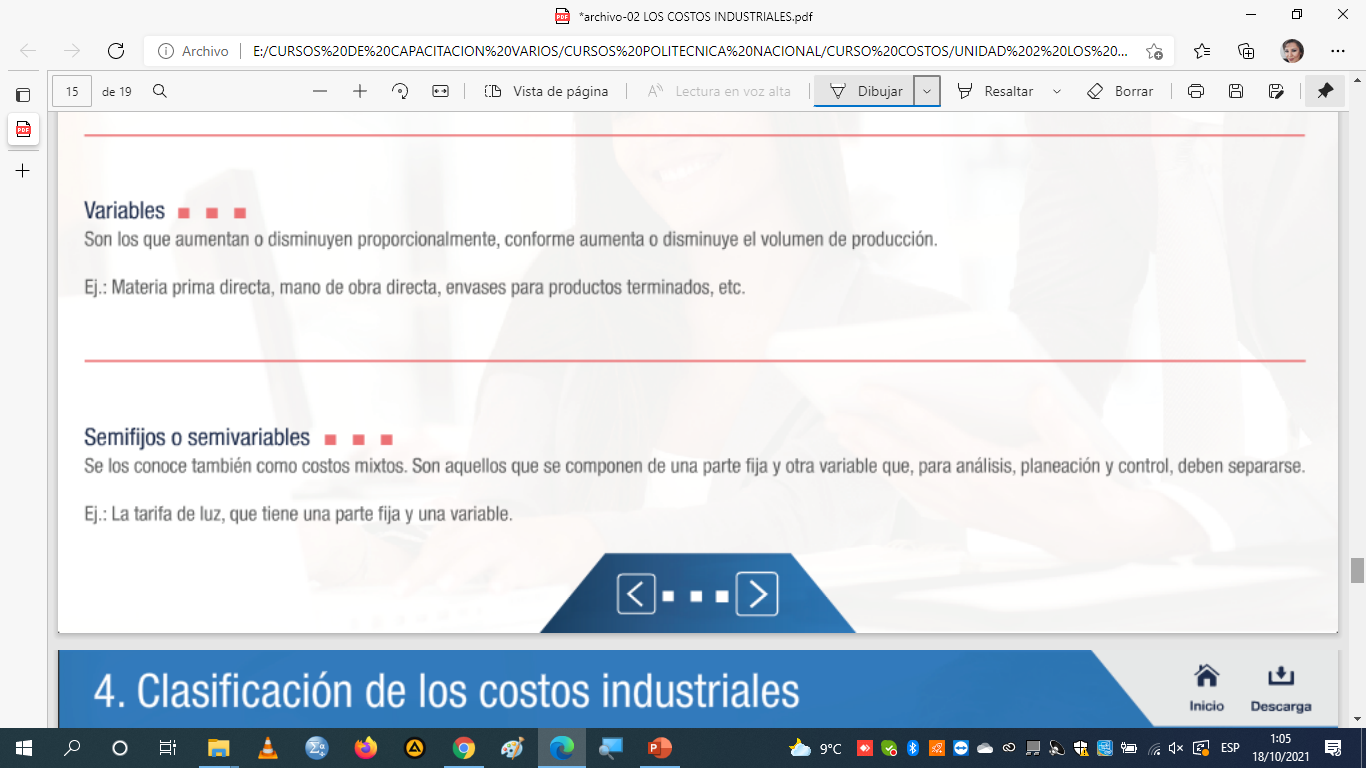 5. POR SU COMPORTAMIENTO EN EL VOLUMEN DE PRODUCCION
Ejemplo por su volumen de producción
8. POR SU IDENTIFICACION CON EL PRODUCTO
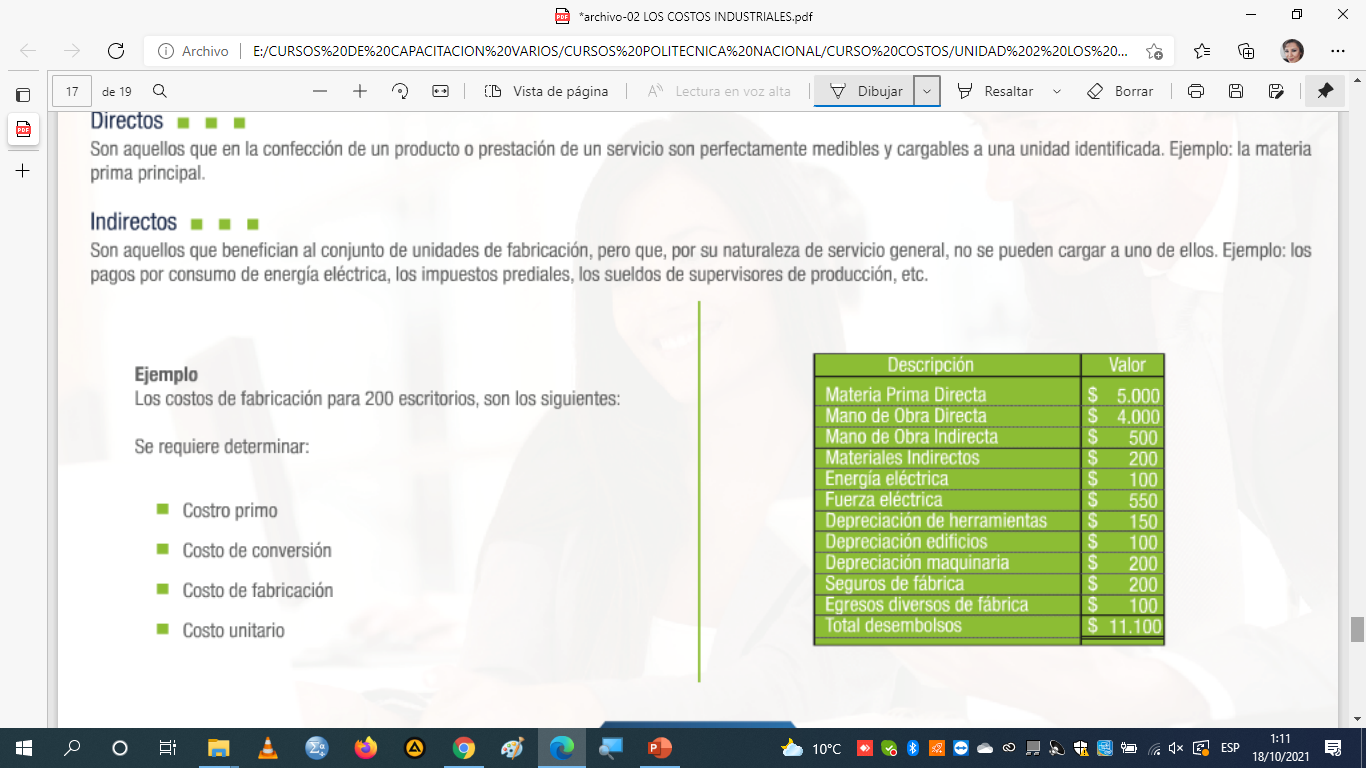 Solución
7. POR SU INCLUSION EN EL INVENTARIO